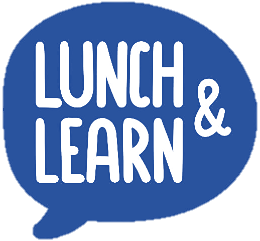 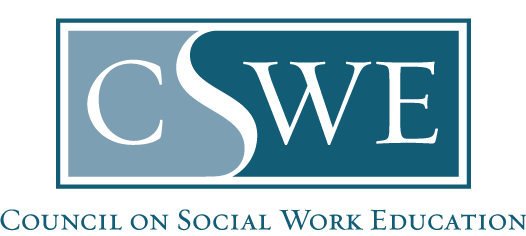 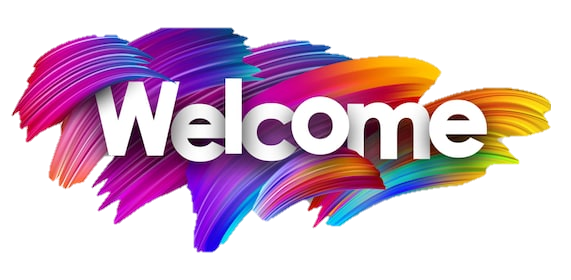 Accreditation Lunch & Learn:
Writing an Accreditation Document
Thursday, January 16, 2020 | 2-3pm ET | Zoom
Housekeeping
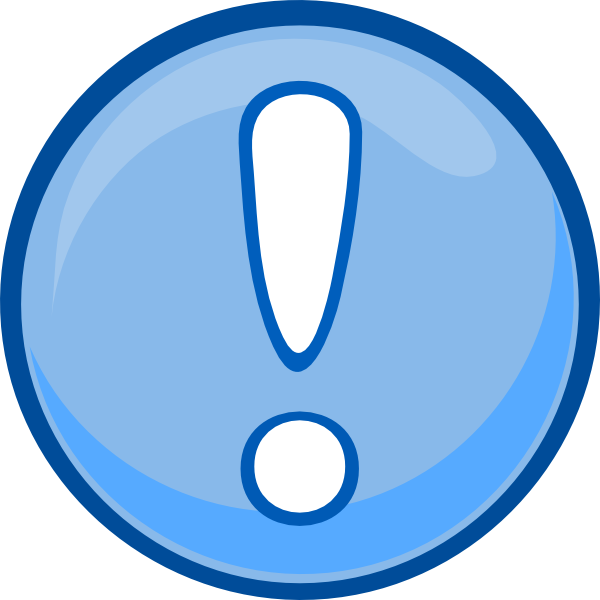 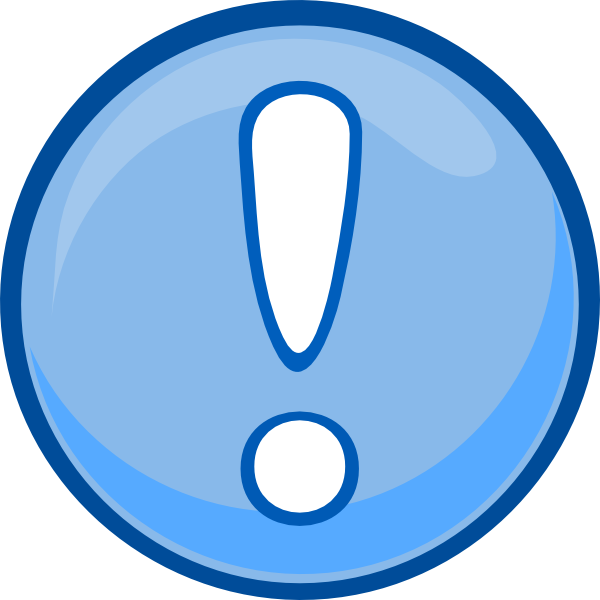 Welcome! This is a pilot session. 
This presentation will be available on the CSWE website after the session (by January 24, 2020)
Collected and compiled topic-relevant questions submitted during registration
There were many questions posed about today’s topic (thank you!)
Please hold additional questions as we’ve built the presentation around your relevant Q’s
If you have program-specific questions or wish to seek information beyond the session topic, the program’s primary contact may schedule a consultation with their specialist 
Consultations are available year-round via e-mail, phone, and Zoom!
We have over 200 participants on today’s webinar and may not be able to answer all questions that are submitted
Future interactive webinar sessions will be communicated to programs as they are scheduled 
[Speaker Notes: Katie]
Meet The Accreditation team
Your Webinar Facilitators are the Five (5) Accreditation Specialists! 

Each accredited program is randomly assigned to an accreditation specialist
Co-located programs are typically assigned to the same specialist
The specialist is the liaison between the Commission on Accreditation (COA) and the programs
Each specialist collaborates with about 180 programs
Hint! Your program’s specialist is the individual you received the webinar invitation from 
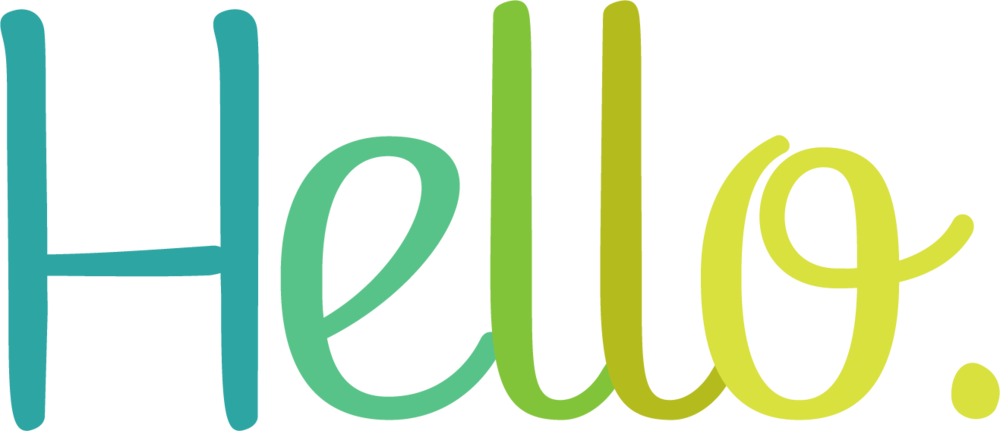 [Speaker Notes: Katie
All specialists introduce themselves]
Agenda
Webinar Topic: Writing an Accreditation Document
Housekeeping
Meet the Accreditation Team
Specialists’ Roles
Resources 
Reframing: Accreditation as a Process NOT an Event
Reframing: Accreditation as a Team Effort NOT an individual’s Task
Types of Accreditation Documents
Document Review Process
Formatting & Submission Guidelines
Writing to An Accreditation Standard 
Program Options
2015 EPAS | Key Developments 
Anatomy of an Accreditation Standard
Examples
Sneak Peak: New Resource!
Q & A
Previously Submitted Questions
New Questions
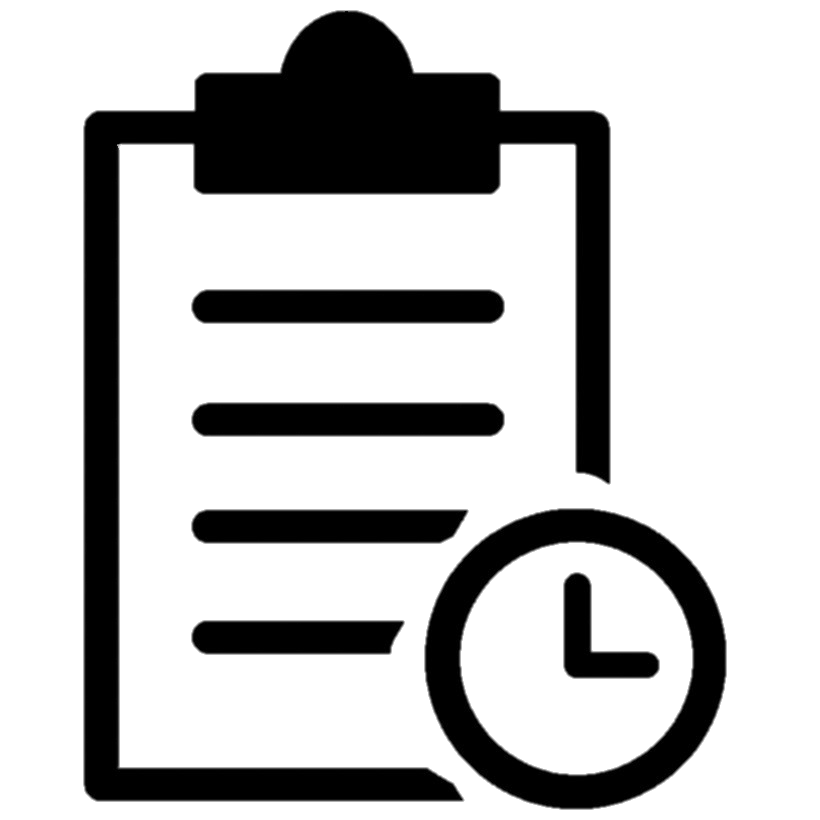 [Speaker Notes: Katie]
Meet Your Facilitators: 
Understanding the Role of the Specialist
Provides accurate information and resources regarding accreditation
Conducts trainings
Provides customized consultations via phone, video, in-person, at APM, at BPD, etc. 
Provides guidance in navigating the reaffirmation process
Assists in understanding the COA’s policies and procedures
Does not determine compliance/noncompliance
All communications are facilitated via the program’s primary contact
YouCanBookMe scheduling app linked in email signature 

Should questions arise regarding accreditation, always confirm accuracy with your program’s accreditation specialist!
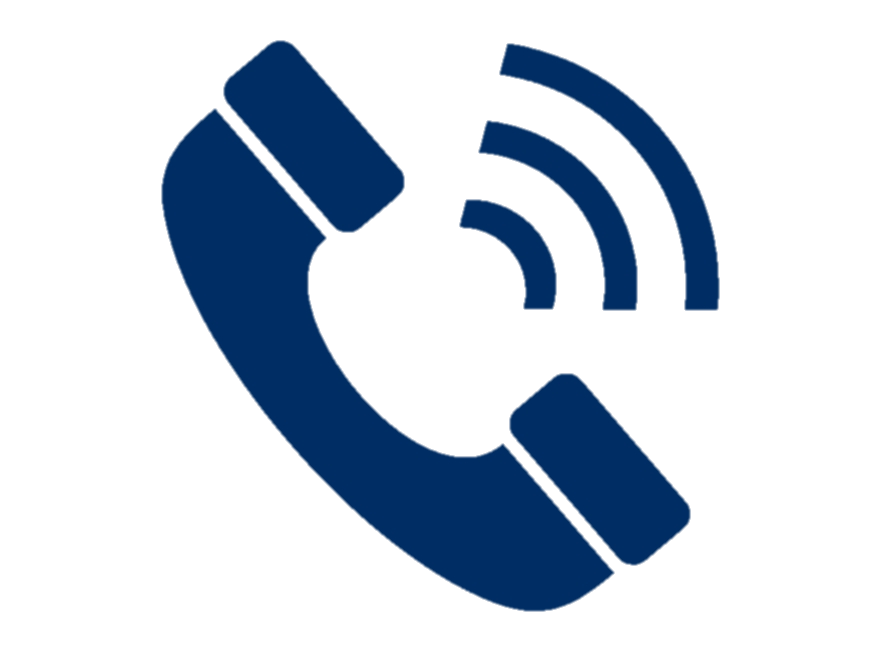 [Speaker Notes: Katie]
Resources
Website | cswe.org 
Reaffirmation and candidacy
Accreditation standards
EPAS handbook
Sample responses
APM presentations
Directory of Accredited Programs
COA Decisions
Training

Communications from DOSWA & COA
Periodic accreditation updates sent to program’s primary contact after COA meetings
Always check the website for the most current forms and accreditation updates!
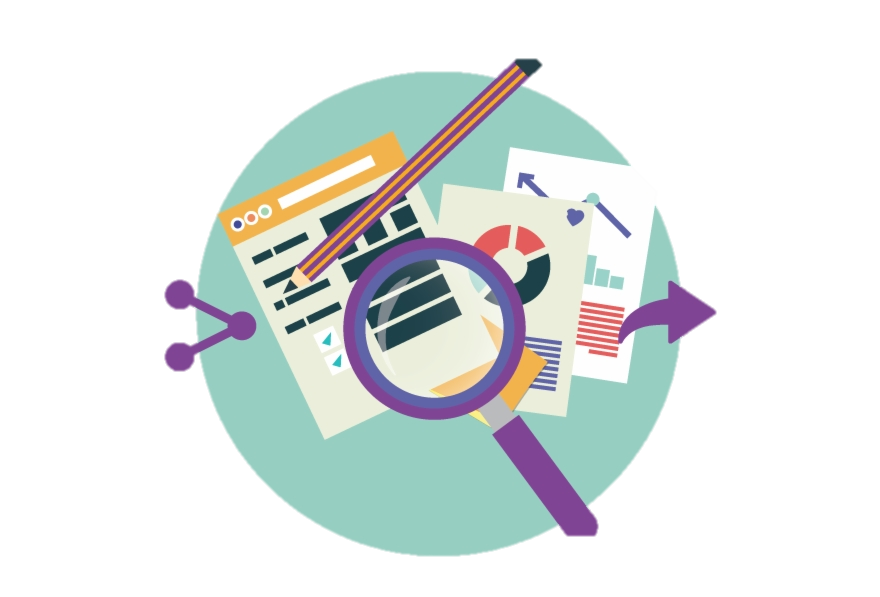 [Speaker Notes: Katie]
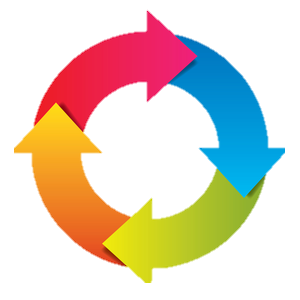 Reframing: Accreditation as a Process NOT AN EVENT
Accreditation is a system for recognizing educational institutions and professional programs affiliated with those institutions as having a level of performance, integrity, and quality that entitles them to the confidence of the educational community and the public they serve.
The purposes of accreditation are:
quality assurance;
academic improvement; and
public accountability

The process expands beyond quality control. It's a developmental, reflective, and renewal process by which program stakeholders craft excellent educational experiences to prepare competent social work practitioners. While accreditation is reviewed at periodic intervals, programs are expected to maintain compliance between review cycles. 
Accreditation can be the impetus for:
Innovation
Experimentation
Improvement
[Speaker Notes: Kat]
Reframing: Accreditation as a Team Effort NOT an individual’s Task
The Department of Social Work Accreditation (DOSWA) encourages all administrators, full-time and part-time faculty, staff, students, field instructors, board members and other relevant program stakeholders to understand and actively participate in the accreditation process. Continuous accreditation efforts, including periodic reaffirmation reviews, are owned by and affect the entire program. Thus, team-based approaches are highly recommended. 

Optional Tool: Self-Study/Benchmark Team Approach Grid
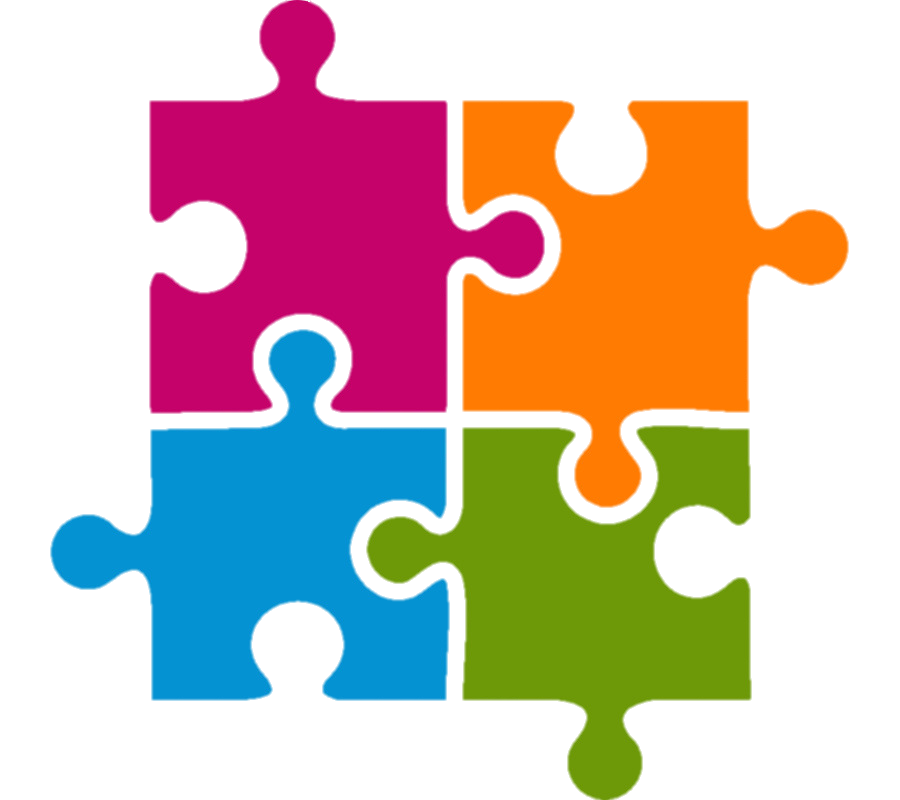 [Speaker Notes: Kat]
Types of Accreditation Documents
Self-study: (Reaffirmation) a formal process during which the educational program critically examines its structure, content, strengths, areas for improvement, effectiveness, and enhancement plans in alignment with the EPAS. 
Documenting compliance with the accreditation standards every 8 years.

Benchmark: (Candidacy) a formal process during which a new educational program documents compliance with a potion of accreditation standards over a 3-year period leading to initial accreditation.
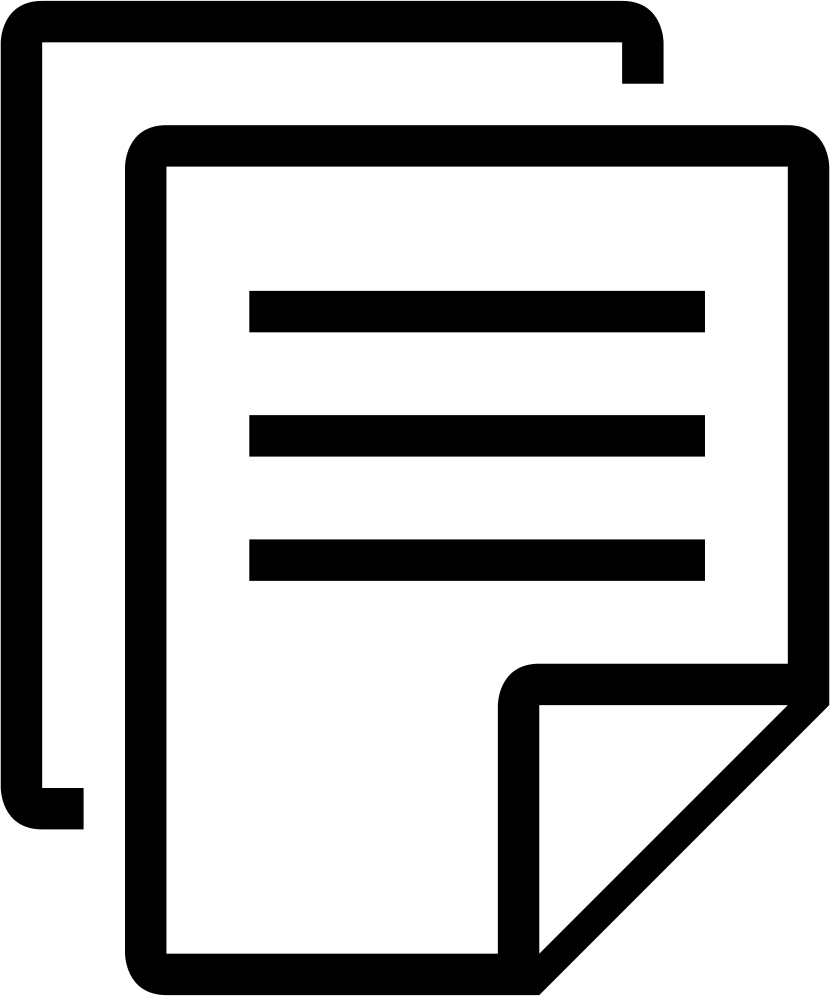 [Speaker Notes: Marilyn]
Types of Accreditation Documents
Visit Report: Composed by a qualified and trained visitor, this report documents the clarifying information furnished to the visitor via onsite discussion and dialogue with the program. 
Visitors are under the jurisdiction of the COA and do not determine compliance. 

Terminology: 
Site Visitor = Reaffirmation 
Commission Visitor = Candidacy
[Speaker Notes: Marilyn]
Types of Accreditation Documents
Program Response: A formal written response to the visitor’s report documenting compliance with all items raised in the Letter of Instruction and Site Visit Report (Reaffirmation) or Commission Visit Report (Candidacy).
This is the program’s final opportunity to demonstrate and document compliance in their own voice prior to receiving a decision from the COA.
[Speaker Notes: Marilyn]
Types of Accreditation Documents
Progress Report: A formal written response to all outstanding concerns for which the program has not clearly demonstrated compliance during an accreditation review process. 

Restoration Report: A formal written response to all outstanding noncompliance issues for which the program did not demonstrate compliance during an accreditation review process. 

Substantive Change Report: A standard-by-standard report documenting the program’s compliance plan when proposing a new program option*.
*Program options are defined later in this presentation
[Speaker Notes: Marilyn]
Formatting & Submission Guidelines
Effective June 10, 2019: The COA is paperless! Zero physical copies of accreditation documents are required. E-copies only will be accepted per the policy 1.2.11 Document Formatting & Submission in the EPAS Handbook.
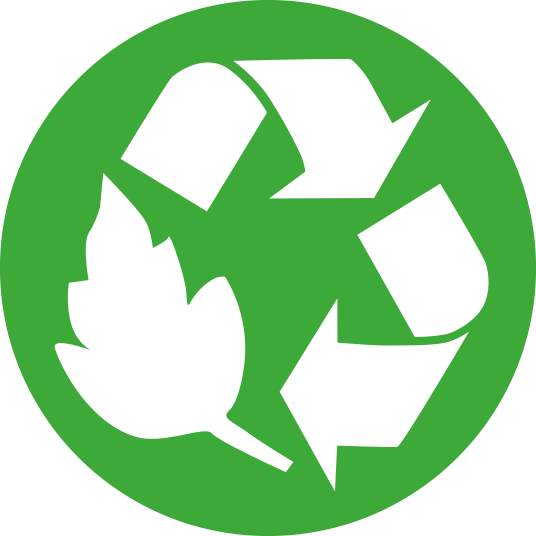 [Speaker Notes: Marilyn]
Formatting & Submission Guidelines
Formatting Guidelines are found in Section 1.2.11 of the EPAS Handbook or at https://www.cswe.org/Accreditation/Accreditation-Process and click “Formatting Guidelines” at bottom of page
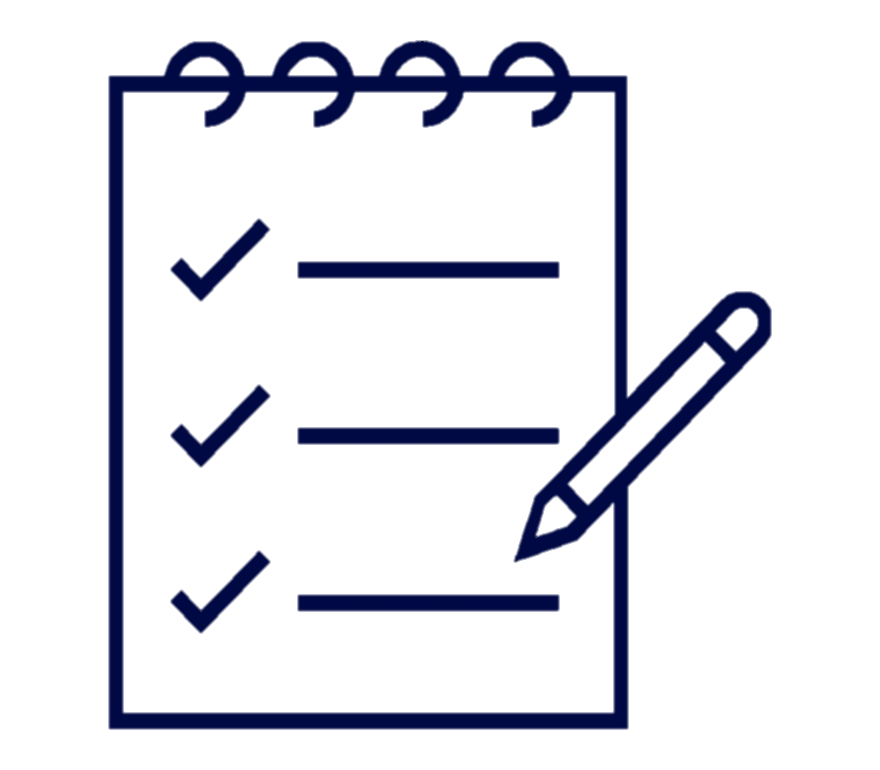 [Speaker Notes: Marilyn]
Formatting & Submission Guidelines
Quick Tips:
Submit all reports in searchable PDF or MS Word Format (scanned documents are not accepted)
Self-Study and Benchmarks are submitted in four (4) documents:
Relevant Review Brief
Volume 1: Narrative of all Accreditation Standards
Volume 2: A syllabi complied into 1 document
Volume 3: Student Handbook and Field Manual complied into 1 document
All other reports (Program Response, Progress Report, etc.) are submitted as one (1) single document (no separate attachments)
Appendices: Information and relevant documentation for each standard is included directly in response to that standard (not as appendices), including all forms, matrices, and tables. Commissioners will not search through the document for requested information.
Submissions are accepted by email or by mail via USB flash drive (send 2 to be sure). Documents sent via the cloud, CD, SD, or DVD will not be accepted.
[Speaker Notes: Marilyn]
Document Review Process
Accreditation reviews occurs at three COA meetings annually: February, June, & October 
Each specialist collaborates with a workgroup of five (5) commissioners 
The specialist assigns each document to two (2) COA readers
Various types of documents may also be assigned by the COA to the specialist for review (e.g., progress reports, substantive changes, etc.)
COA readers do not review materials from previous cycles
The COA readers complete independent reviews
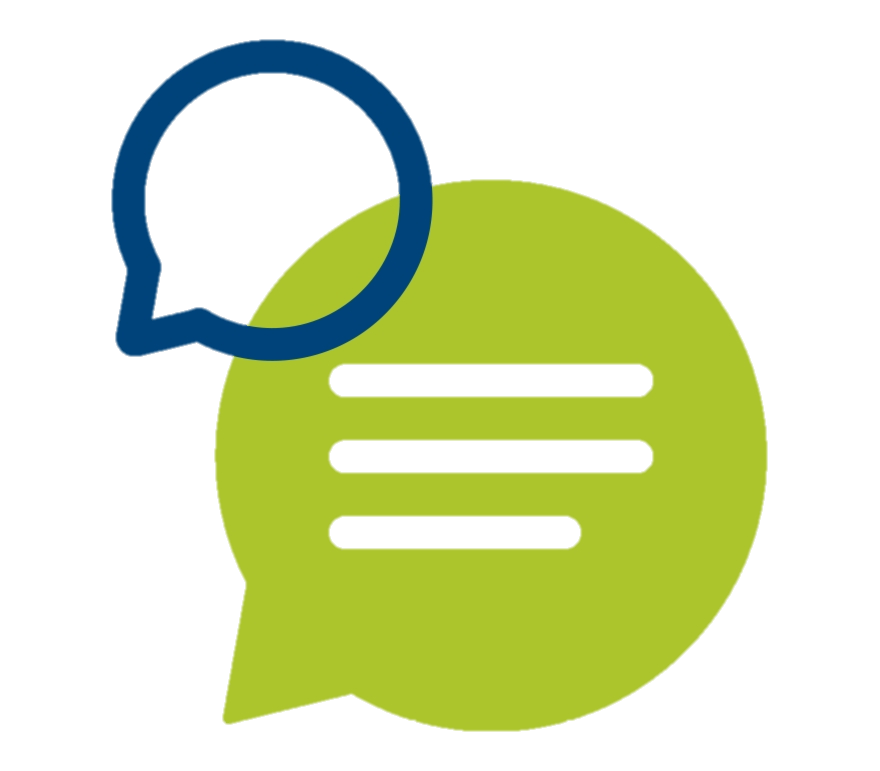 [Speaker Notes: Marilyn]
Document Review Process
The reviews are sent to the specialist, compiled, and sent back to the readers for reconciling the decision type and each citation 
Any decisions or citations where agreement is not met, are brought to the 5-person workgroup for resolution 
The workgroup finalizes all decision types and citations
All decisions are voted on and ratified by the 25-person COA
Programs are informed by the specialist of the decision, specifics, rationale, and any next steps after the meeting concludes
[Speaker Notes: Marilyn]
Writing to An Accreditation Standard
Write succinctly and clearly 
Write to each element/component* of the standard
Many citations occur because information was missing or unclear 
Use the relevant review brief to structure your response to each element of each standard; Use subheadings! 
COA cannot make any assumptions; describe how the programs complies with each standard
Explicitly address each program option in response to each standard
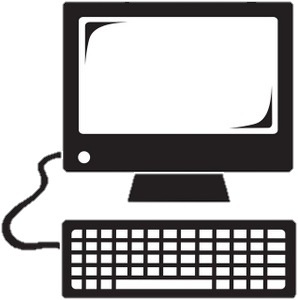 *Understanding the elements/components of an accreditation standard is explored later in this presentation
[Speaker Notes: Kat]
Program Options
Defined on page 21 of the EPAS Glossary as:
“Various structured pathways to degree completion by which social work programs are delivered including specific methods and locations such as on campus, off campus, and virtual instruction.”
Includes: main campus, branch campus, satellite site, online program, etc. 
Program options are not plans of study such as advanced standing, 16-month, 24-months, part-time, etc. 
A substantive change report is required when adding a new program option per policy 1.2.4 in the EPAS Handbook

Accreditation Documents: Each program option should be explicitly addressed in response to each standard.
[Speaker Notes: Kat]
Key Developments | 2015 EPAS
Holistic Competence​
Multi-Dimensional Assessment​
(4) Dimensions: knowledge, values,skills, cognitive & affective processes​
Implicit Curriculum Assessment 
Language​ Updates:​

Terminology is defined within
the 2015 EPAS!
[Speaker Notes: Kat]
Anatomy of an Accreditation Standard
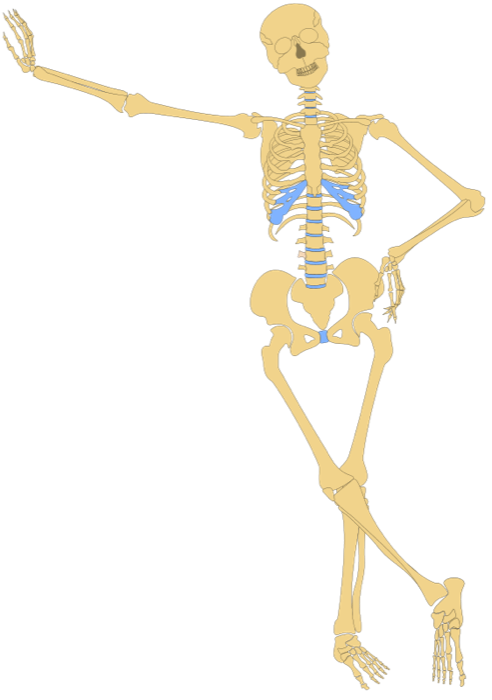 Example | AS 1.0
Accreditation Standard 1.0.1: The program submits its mission statement1 and explains how it is consistent with the profession’s2 purpose and values3.
Components:
1 – Submit the program’s mission statement 
2 – Explain how the profession’s purpose aligns with the program’s mission 
3 – Explain how the profession’s values align with the program’s mission
+ Explicitly address each program options in response to each standard.
[Speaker Notes: Spencer]
Example | AS 1.0
Compliance Statements
- rubric for evaluating compliance; located on review briefs used by COA readers
[Speaker Notes: Spencer]
Example | AS 2.2
Accreditation Standard 2.2.7: The program describes how its field education program specifies policies, criteria, and procedures for selecting field settings1 2 3; placing4 5 6 and monitoring students7 8 9; supporting student safety10 11 12; and evaluating student learning13 14 15 and field setting effectiveness16 17 18 congruent with the social work competencies.
+ Explicitly address each program options in response to each standard.
[Speaker Notes: Spencer]
Example | AS 3.2
Accreditation Standard 3.2.3: The program documents a full-time equivalent faculty-to-student ratio1 not greater than 1:25 for baccalaureate programs and not greater than 1:12 for master’s programs and explains how this ratio is calculated2. In addition, the program explains how faculty size is commensurate with the number and type of curricular offerings in
class3 and field4; number of program options5; class size6; number of students7; advising8; and the faculty’s teaching9, scholarly10, and service11 responsibilities.
+ Explicitly address each program options in response to each standard.
[Speaker Notes: Spencer]
Example | AS 4.0
Accreditation Standard 4.0.1: The program presents its plan for ongoing assessment of student outcomes for all identified competencies in the generalist1 level of practice (baccalaureate social work programs) and the generalist1 and specialized2 levels of practice (master’s social work programs). Assessment of competence is done by program designated faculty or field personnel3. The plan includes: 
A description of the assessment procedures that detail when4, where5, and how6 each competency is assessed for each program option. 
At least two measures7 assess each competency. One of the assessment measures is based on demonstration of the competency in real or simulated practice situations8. 
An explanation of how the assessment plan measures multiple dimensions9 of each competency, as described in EP 4.0.
Benchmarks for each competency10, a rationale for each benchmark11, and a description of how it is determined that students’ performance meets the benchmark12.
An explanation of how the program determines the percentage of students achieving the benchmark13.
Copies14 of all assessment measures used to assess all identified competencies.
+ Repeat for each area of specialized practice.	
+ Explicitly address each program options in response to each standard.
[Speaker Notes: Spencer]
Sneak Peak: New Resource!
The Accreditation Team is thrilled to introduce the 
Self-study, Volume 1 Optional Template! 

This is an optional template for planning and writing purposes; not a required format. Programs are encouraged to craft a self-study document that clearly responds to the EPAS.

The purpose of this template is to assist programs with the structuring/outlining the document; not to provide content. Programs are solely responsible for documenting compliance with the EPAS. 

This new resource will be published to the CSWE website within next week (by January 24, 2020)!
Always check the website for the most current forms and accreditation updates!
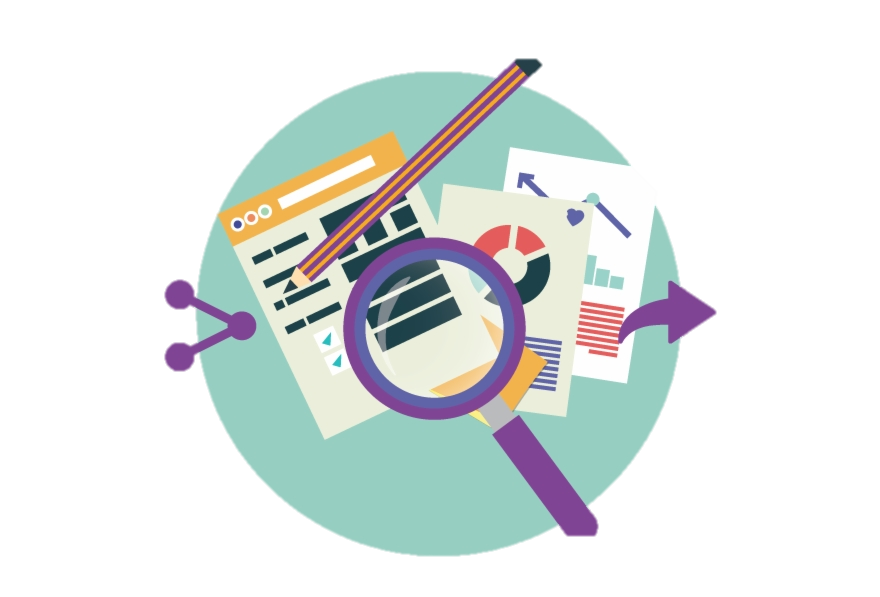 [Speaker Notes: Anna]
Q & a
You submitted your questions in advance, here are some of the most popular questions!

Let’s Discuss!
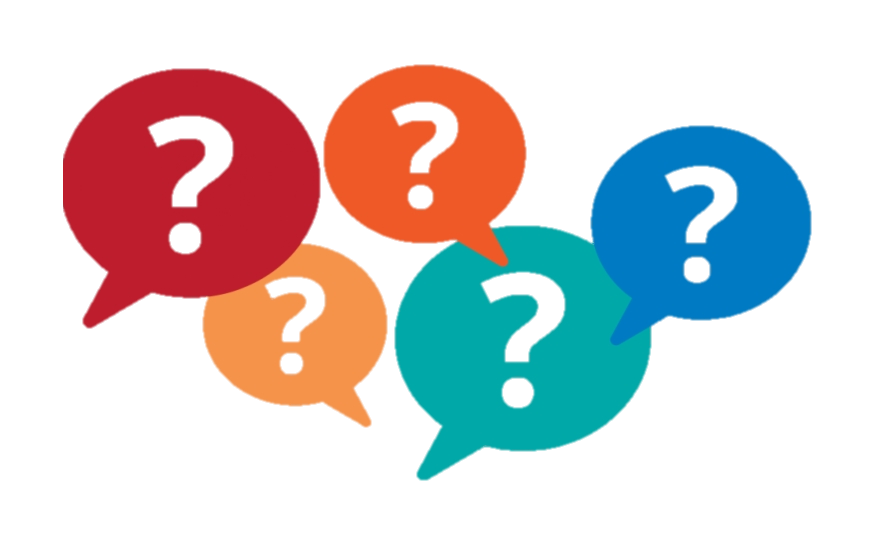 [Speaker Notes: Katie]
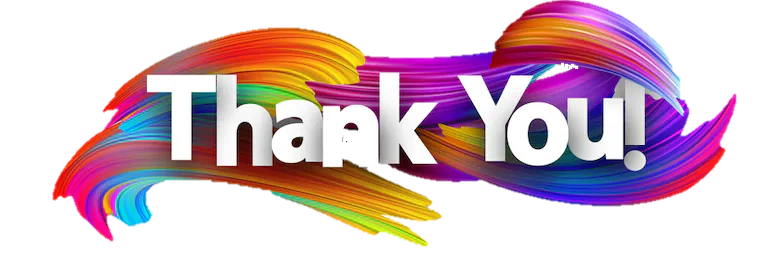 Please fill out the anonymous POST-Webinar feedback Poll  

We look forward to engaging with you at our next Lunch & Learn!
[Speaker Notes: Kat]